FICHE PRODUIT
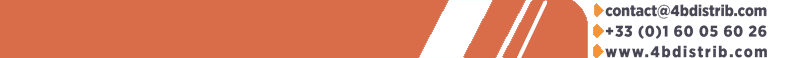 Raclette silicone 3 lames
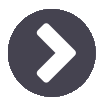 REF : 410M012
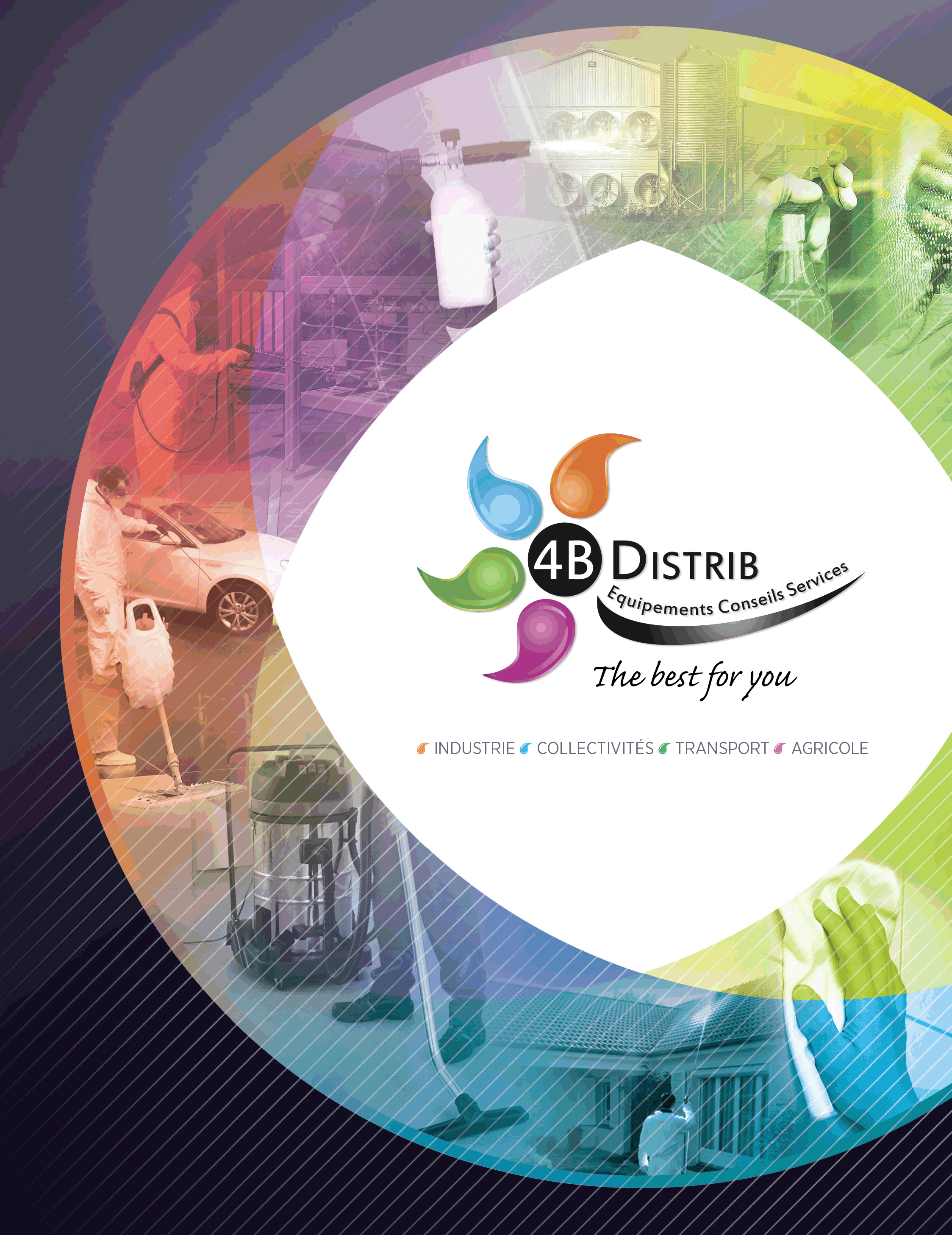 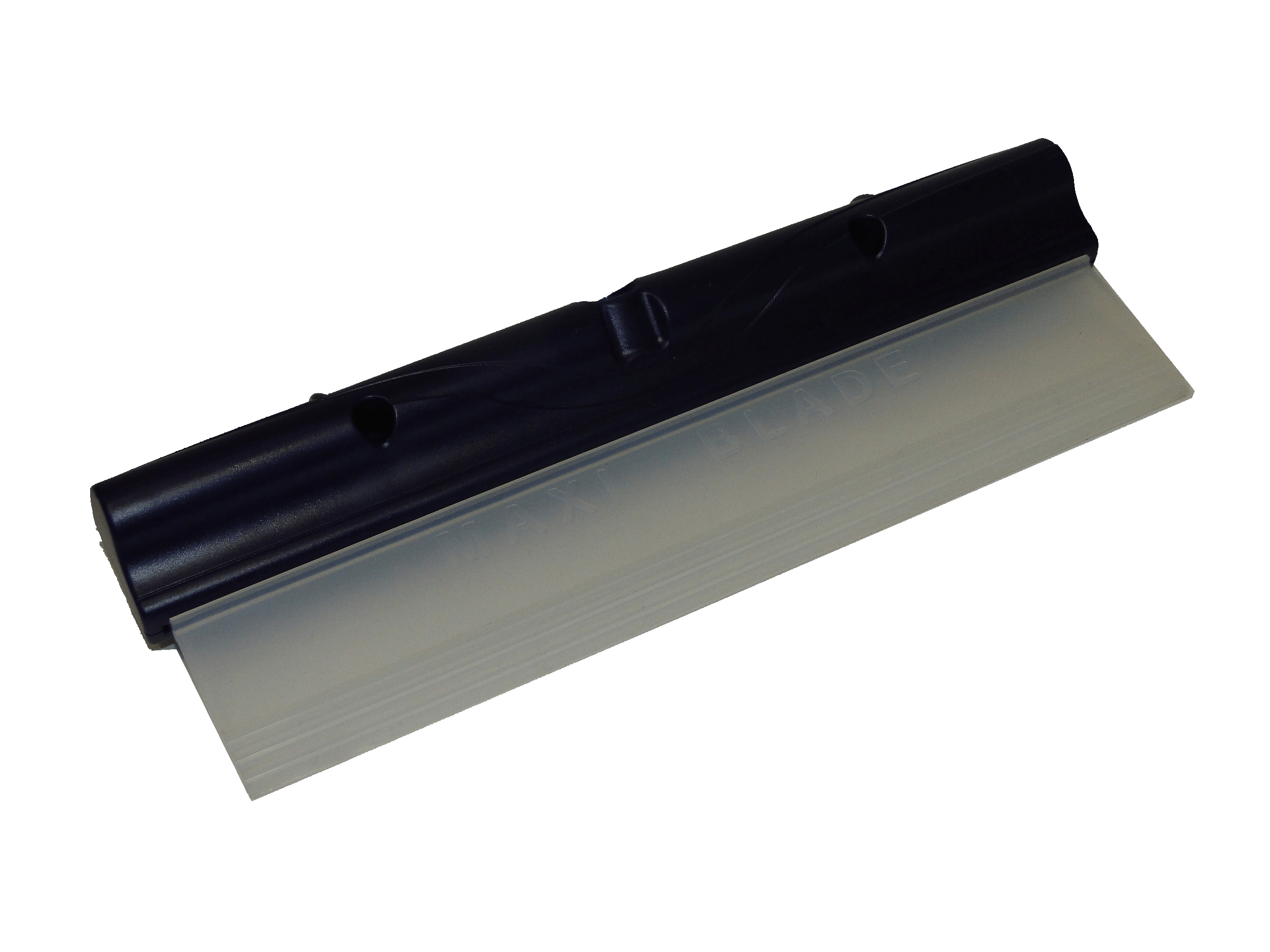 DESCRIPTION

3 lames de séchage
Anti-rayures
Idéale pour les grandes surfaces
Lame en silicone
ZA du Moulin – 18, route de Pontault – 77680 ROISSY EN BRIE - FRANCE
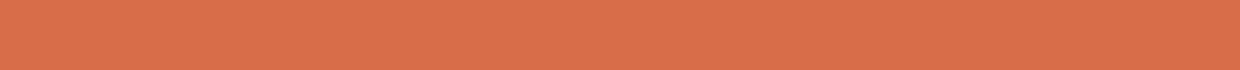